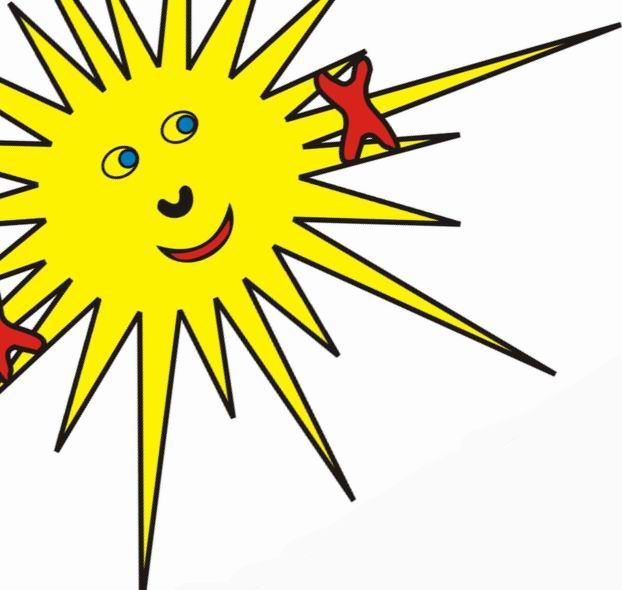 IZBIRNI PREDMETI 2024/2025
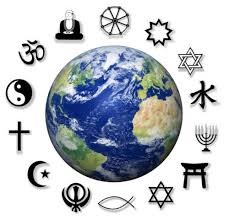 VERSTVA IN ETIKA
Osnovna šola Šmarjeta
VERSTVA IN ETIKA
IZ VSEBINE
7.razred: Verstva in etika I
(svet/verstva sveta/svetovi verstev : krščanstvo, islam, budizem …)
8.razred: Verstva in etika II
(skupnost/ljudje in verstva/verska kultura: religijska kultura, življenjska vodila religij …)
9. razred: Verstva in etika III
(oseba in njena odgovornost v svetu/krščanstvo in zahodna civilizacija: Stara in Nova zaveza, krščanstvo in zahodna civilizacija …)
VERSTVA IN ETIKA
ORGANIZACIJA POUKA: 
Obvezno - izbirni predmet Etika in verstva ponuja učencem, da razširijo in dopolnijo in znanje o verstvih in etiki.

Predmet je trileten in obsega 35 ur.
VERSTVA IN ETIKA
CILJI PREDMETA: 
pridobiti znanja o religijah in njihovih značilnostih;
spoznavati vloge verstev pri oblikovanju različnih civilizacij;
razvijati nagnjenja in sposobnosti za oblikovanje zavesti o samem sebi, svoji identiteti, svojih ciljih, zmožnostih in mejah;
pridobivati kritičen odnos in spoznavati religiozne govorice;
razvijati sposobnosti razumeti druge ljudi.